โรงพยาบาลมหาราชนครศรีธรรมราช
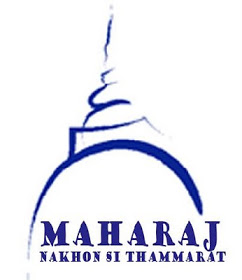 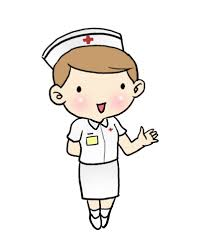 เป็นโรงพยาบาลศูนย์  ขนาด 701 เตียง
ชื่อผู้ติดต่อ      นางสาววิชรา  เสวกพรหม  พยาบาลวิชาชีพชำนาญการ
กลุ่มงาน		หอผู้ป่วยอายุรกรรม 6  กลุ่มการพยาบาล
โทรศัพท์	                 095-365-1930
อีเมล		lookpaeun26@gmail.com
บริบท / ภาพรวม / สภาพปัญหา
บริบท / ภาพรวม / สภาพปัญหา
ด้านตัวผู้ป่วย
ขาดความรู้  & ความเข้าใจที่ถูกต้อง
ท้อแท้ รู้สึกหมดคุณค่า ขาดแรงจูงใจ
ขาดความตระหนัก 
ขาดวินัยในการรับประทนยา
 ขาดความมั่นใจ
ด้านการรักษา
จำนวนเม็ดยาที่มากขึ้น
อาการข้างเคียงจากยา
Factor  of HIV + TB
ด้านระบบบริการ
 ขาดการส่งเสริมสนับสนุนให้กำลังใจจาก จนท.
ด้านอื่นๆ
 การคมนาคมไม่สะดวก
ผลของการเปลี่ยนแปลง
กระบวนการพัฒนาเพื่อให้ได้มาซึ่งคุณภาพ/กิจกรรมการพัฒนา
กระบวนการพัฒนาเพื่อให้ได้มาซึ่งคุณภาพ/กิจกรรมการพัฒนา
บทเรียนที่ได้รับ
ประเด็นการพัฒนาต่อเนื่อง
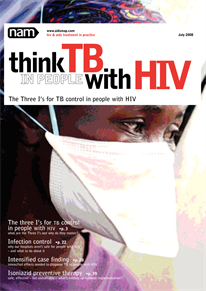 ขอบคุณค่ะ
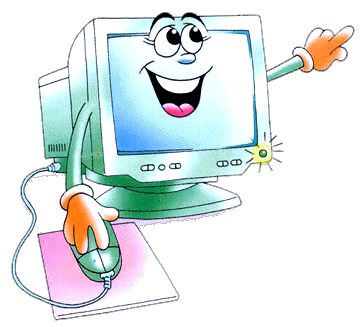